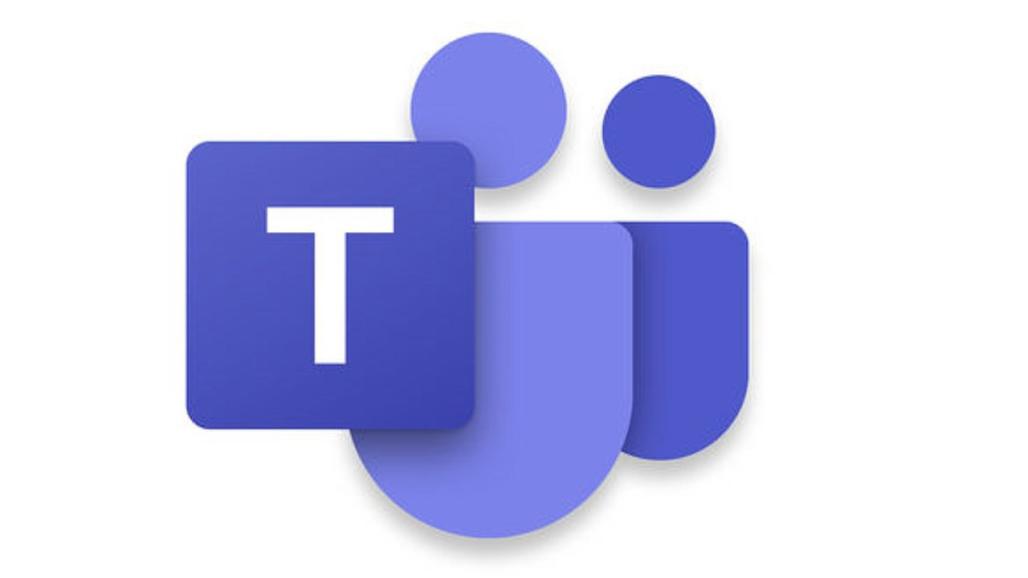 Microsoft Teams
Welcome to your Teams Manual
Mr Henderson, Old Monkland Primary School
GLOW Sign In
Log in to Glow using your username and individual password.
Mr Henderson, Old Monkland Primary School
Accepting Cookies
If this screen appears-Click the ‘I accept the cookie policies’ box then Launch RM Unify.
Mr Henderson, Old Monkland Primary School
Launch Pad
This is the Old Monkland launch pad. You will find lots of tiles for sites that may help you with your learning.
Mr Henderson, Old Monkland Primary School
Personal Launch Pad
By clicking the ‘person’ you will access your own launch pad. Here you can see the tiles specifically for you and the apps you use.
Mr Henderson, Old Monkland Primary School
Adding The Teams Tile
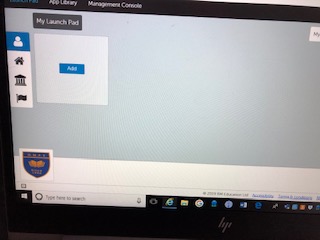 Click the add button. This will allow you to add tiles to your personal dashboard. These tiles will be there for you to use every time you log in to GLOW.
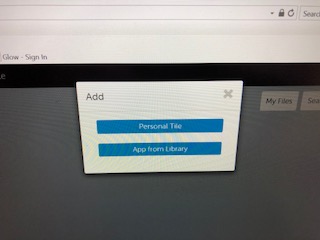 When prompted, choose to add an app from the library.
Mr Henderson, Old Monkland Primary School
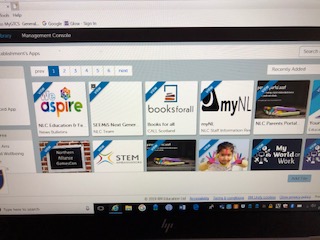 This is the app library. In here, you can choose lots of different apps which will help you learn. In the search bar, type ‘TEAMS’.
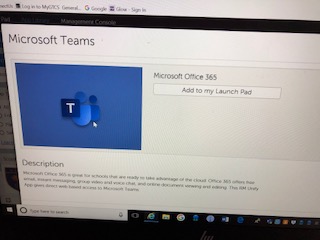 The Microsoft Teams app will appear. Click on the Teams app and then select ‘Add to my Launch Pad’.
Mr Henderson, Old Monkland Primary School
If you are using a phone or tablet you may need to install the free Teams app. You will also need to use your email address to log in to this. Your email address is beside you username. It is your username with @glow.sch.uk at the end.
The Teams app will now be in your Launchpad to use.
Mr Henderson, Old Monkland Primary School
Select ‘Dismiss’ for notifications.
Mr Henderson, Old Monkland Primary School
You have lots of help options where you can search for what you want to do and follow the instructions given.
Mr Henderson, Old Monkland Primary School
Use the student guide to answer your questions/get help if you need it.
Use the student guide to answer your questions/get help if you need it.
Mr Henderson, Old Monkland Primary School
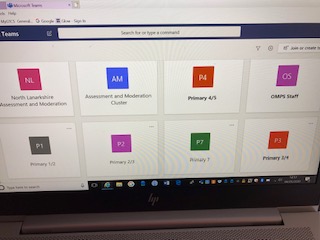 To access the screen you see here.  Go the tool bar on the left and click Teams.  This will show you the teams that you have been allocated. Click on the tile allocated to your class.
To access the screen you see here.  Go the tool bar on the left and click Teams.  This will show you the teams that you have been allocated. Click on the tile allocated to your class.
To access the screen you see here.  Go the tool bar on the left and click Teams.  This will show you the teams that you have been allocated. Click on the tile allocated to your class.
To access the screen you see here.  Go the tool bar on the left and click Teams.  This will show you the teams that you have been allocated. Click on the tile allocated to your class.
To access the screen you see here.  Go the tool bar on the left and click Teams.  This will show you the teams that you have been allocated. Click on the tile allocated to your class.
Mairi Green, Bellsquarry Primary School
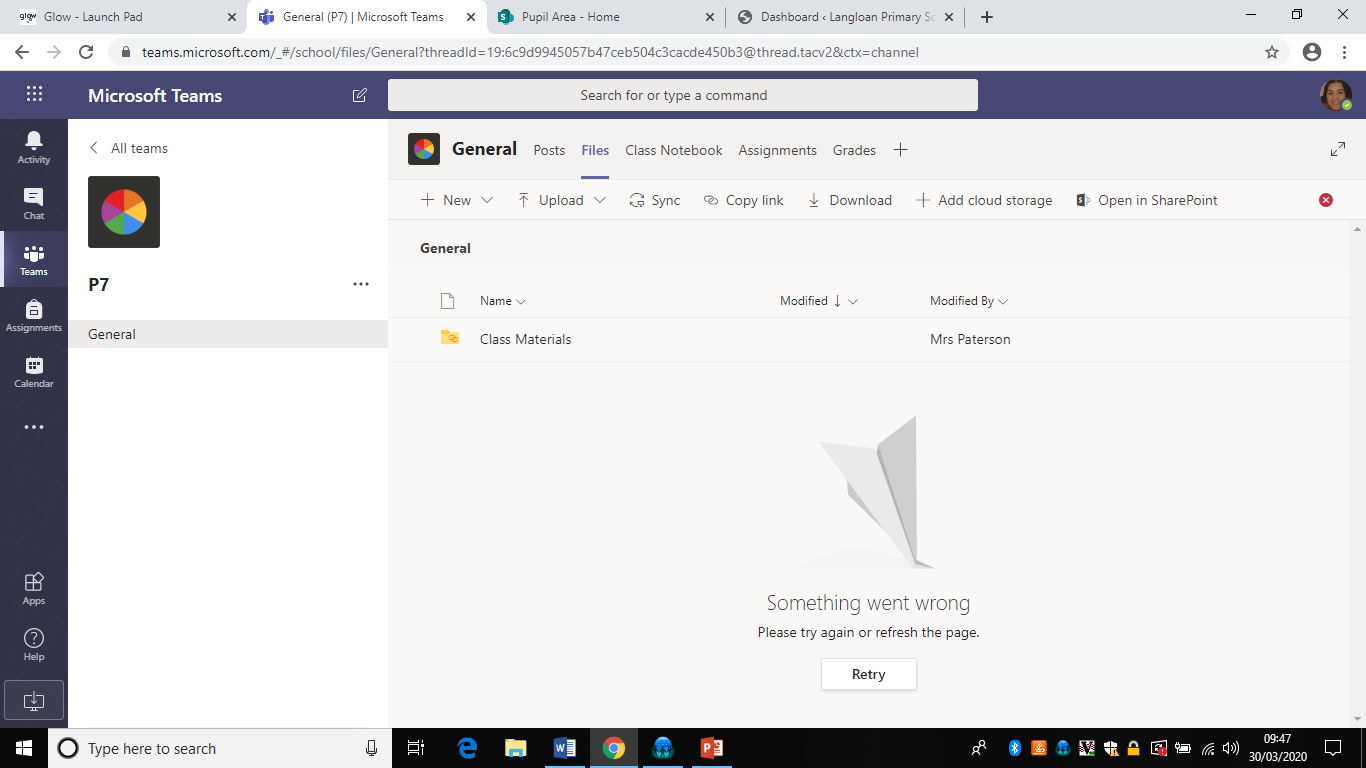 You can also upload photos into this area too so that your teacher can see all of your hard work and make a comment on it. Do this by using the upload button.
When you click on your class tile, you will see something that looks like this inside. The blue arrow is pointing to the class toolbar.  You will click on the tabs above to see posts, files your teacher has uploaded or access assignments set by your teacher.
Mr Henderson, Old Monkland Primary School
Remember:
It is your responsibility to look after your username and remember your unique password
Never share your password with anyone
Contact your teachers if you see anything on Teams that upsets you
Use the help guides
Always be kind, polite and respectful when commenting
Always think carefully and check what you have written before posting.
Mr Henderson, Old Monkland Primary School
Glow Rules
Mr Henderson, Old Monkland Primary School